Improving manure management
Module 4. Manure composting
Learning objectives of Module 4
Describe basic composting principles:
Methods 
Ideal requirements and conditions
Common troubleshooting issues and solutions
Composting in practice
What is composting?
Composting is  a natural process where organic materials decompose through the actions of bacteria and other micro-organisms
The result is a stable product (compost) that can be used to improve soil fertility and to fertilize crops
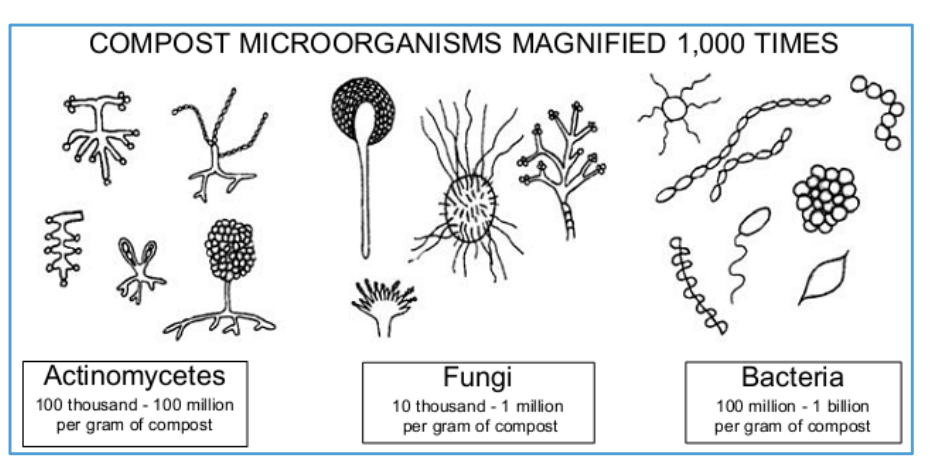 Methods of composting
Methods of composting (1): Aerobic composting
Most common method of composting

Organic materials are converted by aerobic micro-organisms 

Process needs oxygen (regular turning, ventilation)

Loss of moisture, carbon (carbon dioxide) and nitrogen (ammonia)

Critical success factors: oxygen supply, moisture content and C/N ratio of raw materials
Methods of composting (2): Anaerobic composting
Process without  oxygen: anaerobic conditions 

Organic material is converted by anaerobic micro-organisms 

Emissions of methane and nitrous oxide (GHGs) during the process

Slow process 
Process can also occur under semi-anaerobic conditions: e.g. less frequent turning of compost pile
Methods of composting (3): Vermicomposting
Aerobic composting with the assistance of earthworms

Compost consists mainly of the excreta of the worms

Compost is very fine
Aerobic composting
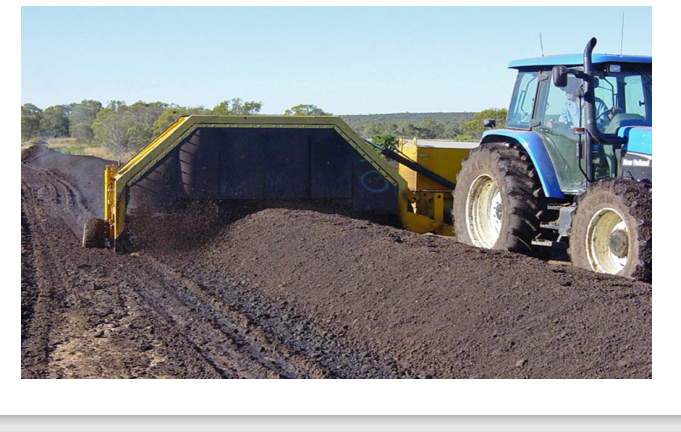 Process of aerobic composting
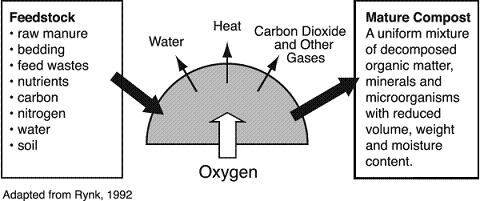 Benefits of aerobic composting of manure
More vegetative (dry) material can be added: more nutrients in compost

Pathogens and most weed seeds are killed: final compost is a safe and hygienic product

The volume of most materials is reduced (most water is evaporated): better handling and easier application of final product

Final compost is stable (nutrients) and does not smell bad

Final compost is easy to store in bags and to transport

Process is relatively fast (2 months or less)
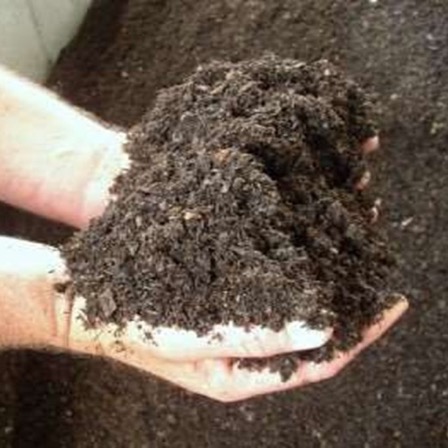 Limitations of aerobic composting of manure
The process of aerobic composting is rather labour intensive: people are needed to monitor (temperature), turn and aerate the compost pile regularly

Considerable losses of N and organic matter (C) can occur during the process

Critical factors like moisture content of the pile, C/N ratio and aeration (turning process) slow down the process if not optimal
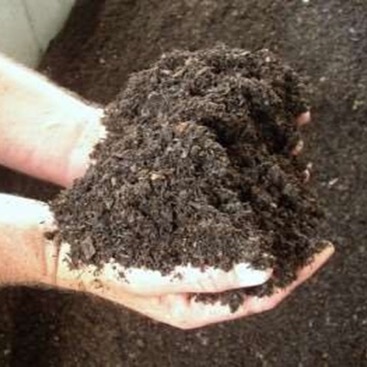 Process of aerobic composting
Composting phases:
Mesophilic
Thermophilic
Maturation

Duration of process:
depends on critical parameters:
normally 1–2 months
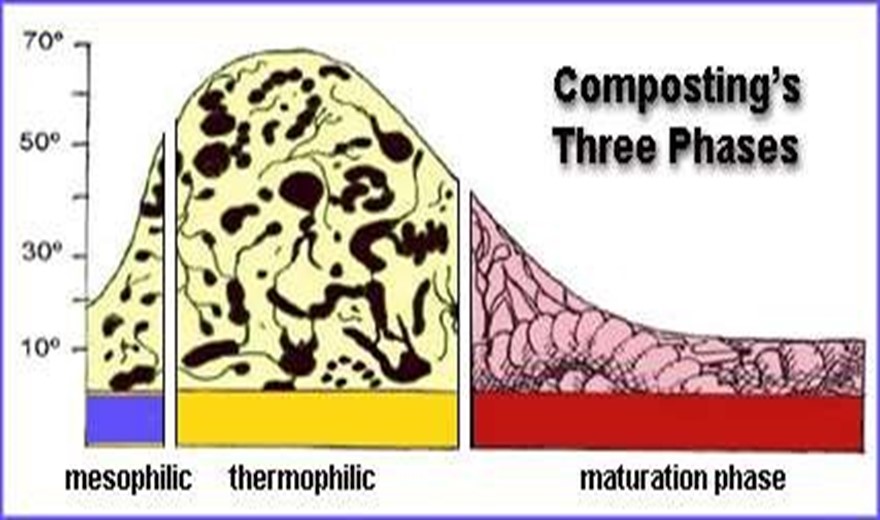 Temperature during composting
Temperature is a good indicator of composting progress: it varies according to the phase of composting

Starts at ambient temperature  

Temperate rises during mesophilic phase to 65–70ºC (thermophilic phase): killing most of pathogens and weed seeds

Temperature drops again to ambient temperature at maturation phase

Temperature should not drop too fast to achieve a higher decomposition rate and hygienization of material (killing of pathogens and weed seeds)
Ideal requirements and conditions
Critical factors aerobic composting process (1)
1. Oxygen (ideal content 5–15% in the heap or pile):
Needed for growth of aerobic micro-organisms 
Sufficient oxygen supply achieved by: 
controlling the particle size, moisture content, pile size and ventilation  
frequent  turning and mixing of the pile to aerate the material
Critical factors aerobic composting process (2)
2.  Moisture content (ideal 40–65% in the pile)
Moisture supports metabolic activity of the micro-organisms
If the pile is too dry (moisture content <40%): 
composting slows down or temperature becomes very high (risk of fire)  add water
If the pile is too wet (moisture content >65%): 
anaerobic spots (emission of methane and possibly nitric acid)
temperature remains low, composting process slows down  add dry vegetative materials 
Moisture content of good finished compost product: about 30%
Moisture indication: squeeze test
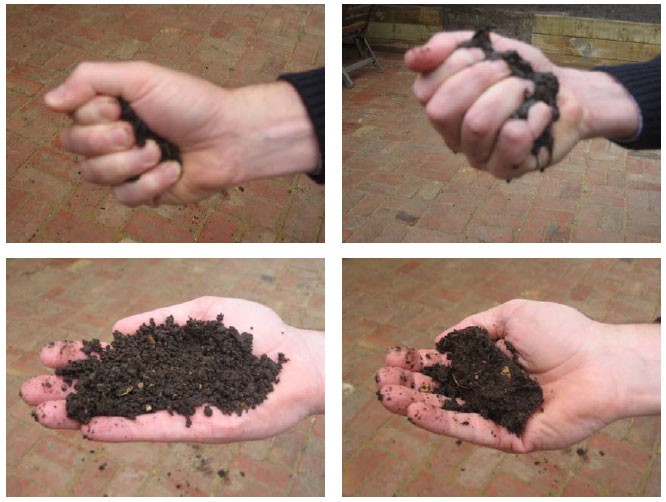 Too dry
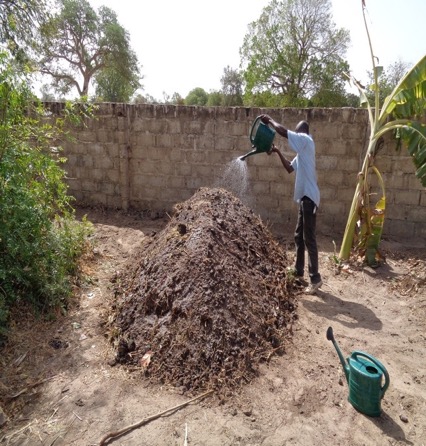 Too wet
OK
Critical factors aerobic composting process (3)
3. Carbon(C)/Nitrogen (N) ratio
The C: N ratio in the pile depends on the type of materials used 
Optimum C/N ratio at the start is 25:1 to 35:1 and reduces during the composting process 
If C/N ratio is higher than 35 (low N in pile) at the start, composting process will be slow due to lack of nitrogen (N)
If C/N ratio is lower than 25, (high N in pile),composting process could be fast, losses of N (ammonia) can be highFinal product C/N quotient will have a C/N ratio ranging from 10:1 to 15:1
C/N ratio of different materials for composting
Parameters different phases of aerobic composting
Anaerobic composting
Process:
Occurs in absence or limited supply of oxygen
Anaerobic micro-organisms dominate  
Little work involved (no turning required)  
Loss of nutrients relatively low
Limitations:  
Emissions of methane and nitrous oxide (strong GHGs), organic acids, etc.
Production of organic acids: some with strong odours (butyric acid) and some are phytotoxic
It is a low-temperature process, which leaves weed seeds and pathogens intact
The process usually takes a long time (up to 8 months)
Composting in practice
Composting methods (1)
1. Heap or pile composting: aerobic composting process

Suitable for areas with higher rainfall

Ventilation (oxygen supply) by regular turning of the pile: inside out and outside in

Temperature is a good indicator for progress of the process

Permeable cover is needed to protect from rain (control of moisture content)
Types of inputs used for composting (1)
Organic materials commonly used for compost making are:
Manure, bioslurry (effluent)
Young twigs (branches of trees), cut into small pieces
High carbon materials: dry vegetative materials such as crop residues (stovers), seed husks, stems of Napier grass, dead leaves, dry grass, feed residues
High nitrogen-rich material – includes green vegetative materials: green weeds, young grass, legumes, hedge cuttings (e.g. tithonia [Tithonia diversifolia]), kitchen waste (food leftovers), fruit and vegetable peelings, etc.
Types of inputs used for composting (2)
Other materials that can be added:
Top soil or soil from forest: adds useful micro-organisms
Ash: provides minerals such as potash, phosphorous, calcium and magnesium. It also  reduces the pH.
N.B.: Effect of commercial additives/starters (micro-organisms) is doubtful
Tasks to be performed during composting
Selection and levelling of the area for the compost piles: 
At a safe distance from water sources (over 50 metres) to avoid contamination
Protected against strong winds
With a slight gradient (to prevent run-off and erosion)
Collection, chopping and piling of (dry) vegetative materials: small pieces
Regular turning of the pile (to start after one week: inside out and outside in) 
Monitoring of composting process (temperature, moisture content)
Heap or pile composting: points of attention
C/N quotient of materials used:

Pile at the start C/N quotient between 25:1 and 35:1)
Cattle slurry or dung: cattle slurry: lower C/N ratio than (dried) cattle dung
Dry dead vegetative materials and crop: high C/N ratio 
Legumes, young grass, tree leaves: low C/N ratio

Moisture content of the pile: not less than 55% at the start

Aeration of the heap: vegetative materials to be chopped but not too fine
Heap or pile method: preparing the pile
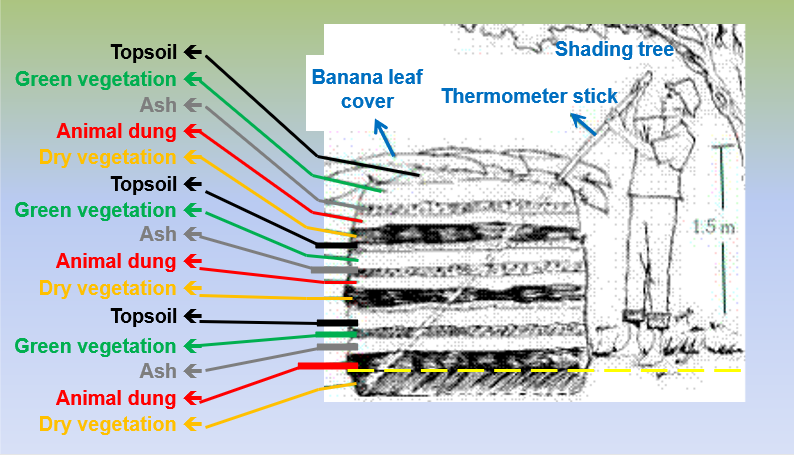 Composting methods (2)
Pit method: mainly semi-anaerobic composting process
Very suitable for composting of bioslurry (bioslurry flows into the pit)
Layers of manure and other (organic) materials put into a pit
Not suitable for wet areas as the compost may become waterlogged
Turning/ventilation of the pile is more difficult and results in longer process time
Emissions of methane and nitrous oxide (GHG) can be high
Bioslurry pit compost making
Dig at least 3 pits (depth about 1 m; length and width depend on amount of bioslurry)
Prepare the pits at a location where bioslurry can flow directly into pit 1
Collect small amount of composting material every  day (bio slurry to flow into pit 1 and dry materials added regularly (thick layer at the bottom of the pit )
Once pit 1 is  full: cover and let it stay for one month to decompose; pit 2 to be filled in the meantime
Empty pit 1 at the end of the second month and put in pit 3 to decompose for another month; this process should be repeated in pit 4 if compost is not ready; pit 1 can be filled again, etc.
Pit method (sandwich or lasagna method)
1
2
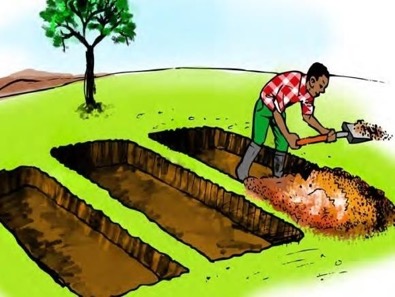 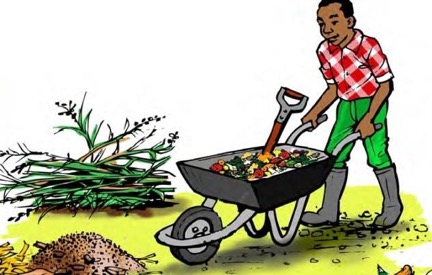 1.2 m (4 feet) wide
and 0.6 m (2 feet) deep
3
Collect organic materials
Group composting materials into three categories:
Mixed dry and green matter – grass, straw, leaves, etc.
Wet starter – fresh dung, bioslurry, water, urine, etc.
Ash, top soil, etc.
Fill the pit by layering repeatedly  a (thick layer at the bottom)  b  c  a  b  c  etc.
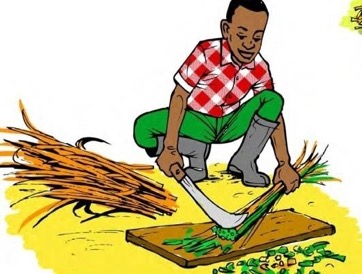 Cut plants to finger size
Illustrations: source ILRI
Composting of bioslurry: pit method
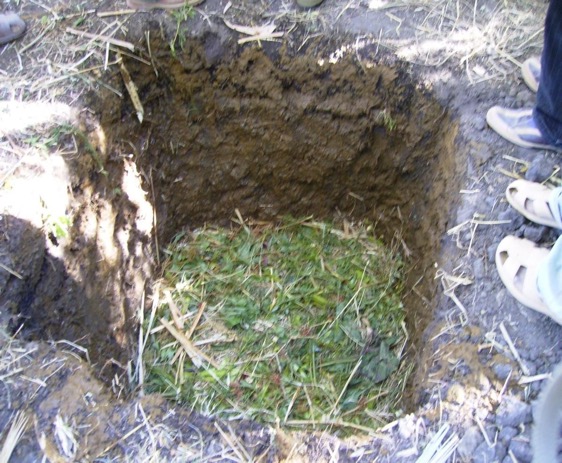 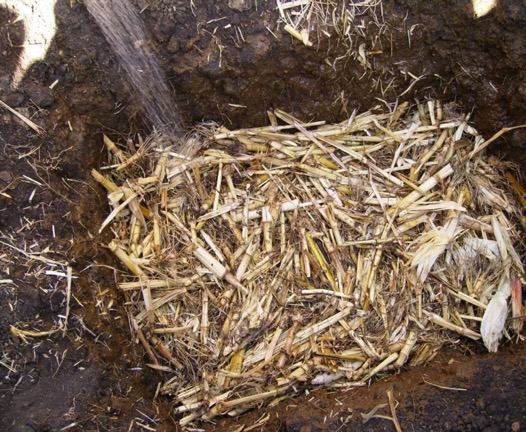 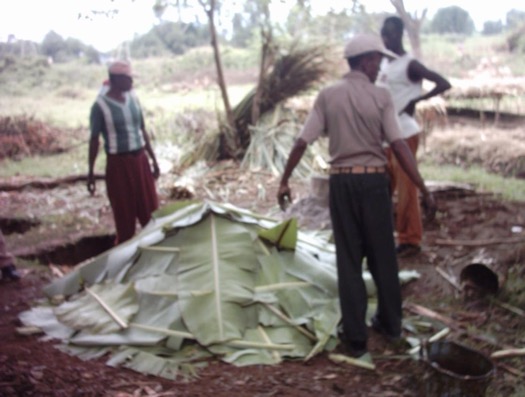 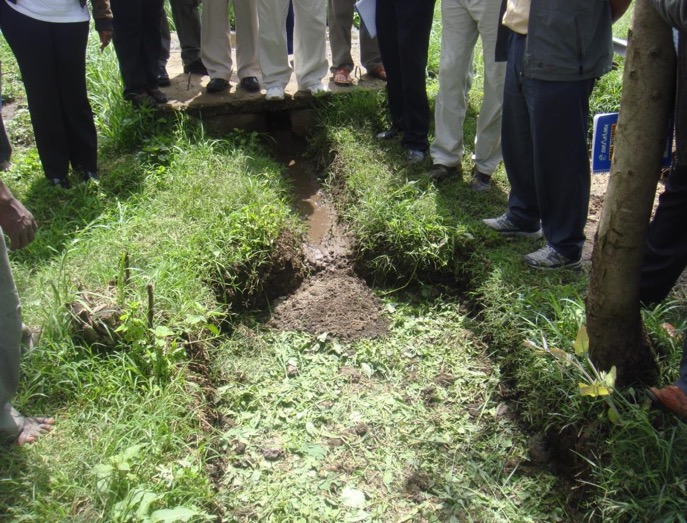 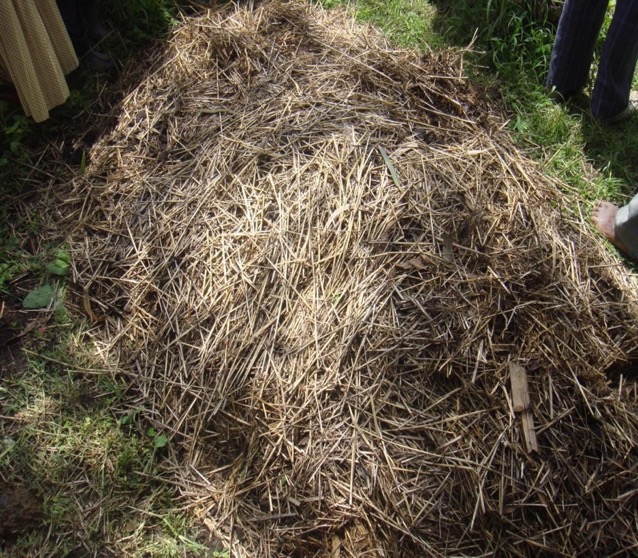 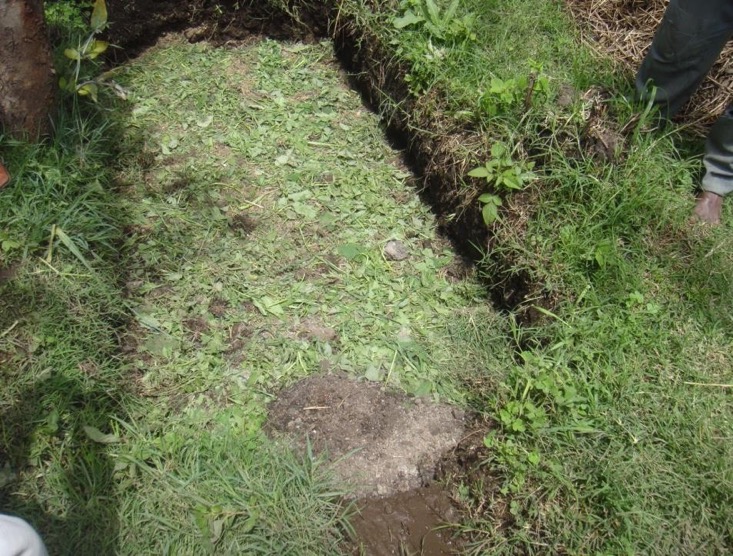 Summary: Practical aspects of composting
Check availability of recommended tools:
pitchfork, shovel/spade
watering can 
wheelbarrow
sharp, pointed stick 2–3 m long (thermometer): to  check heat development and water requirements
Climatic conditions of the area
Availability of organic materials 
Area for the compost piles/pits
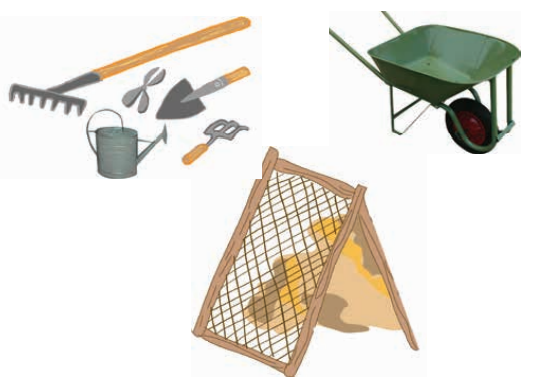